ПРОЕКТ  «КРАСНАЯ  КНИГА»Работу выполнили  ученики  2 «В» класса  МКОУ СОШ №6г.ЧеркесскаРуководитель : учитель начальных классов Братова Аминат Махмудовна
Проект Красная книга Природы»
выполнен на занятиях по дополнительному образованию 
«Мои исследования»
Состав  участников проекта:
Руководитель- Братова Аминат Махмудовна
учащиеся 2 класса «В».
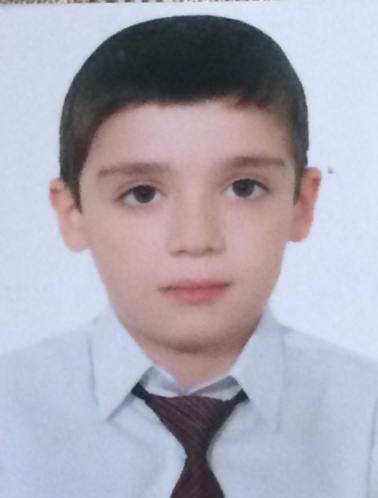 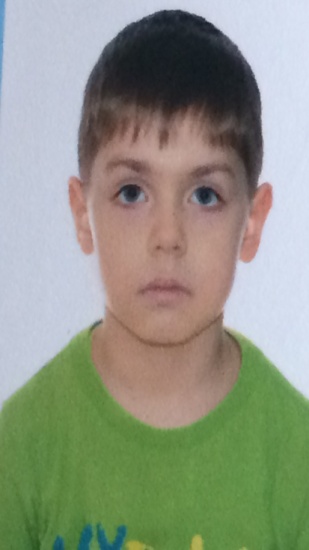 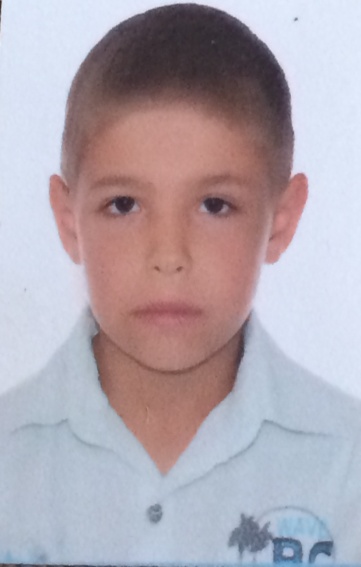 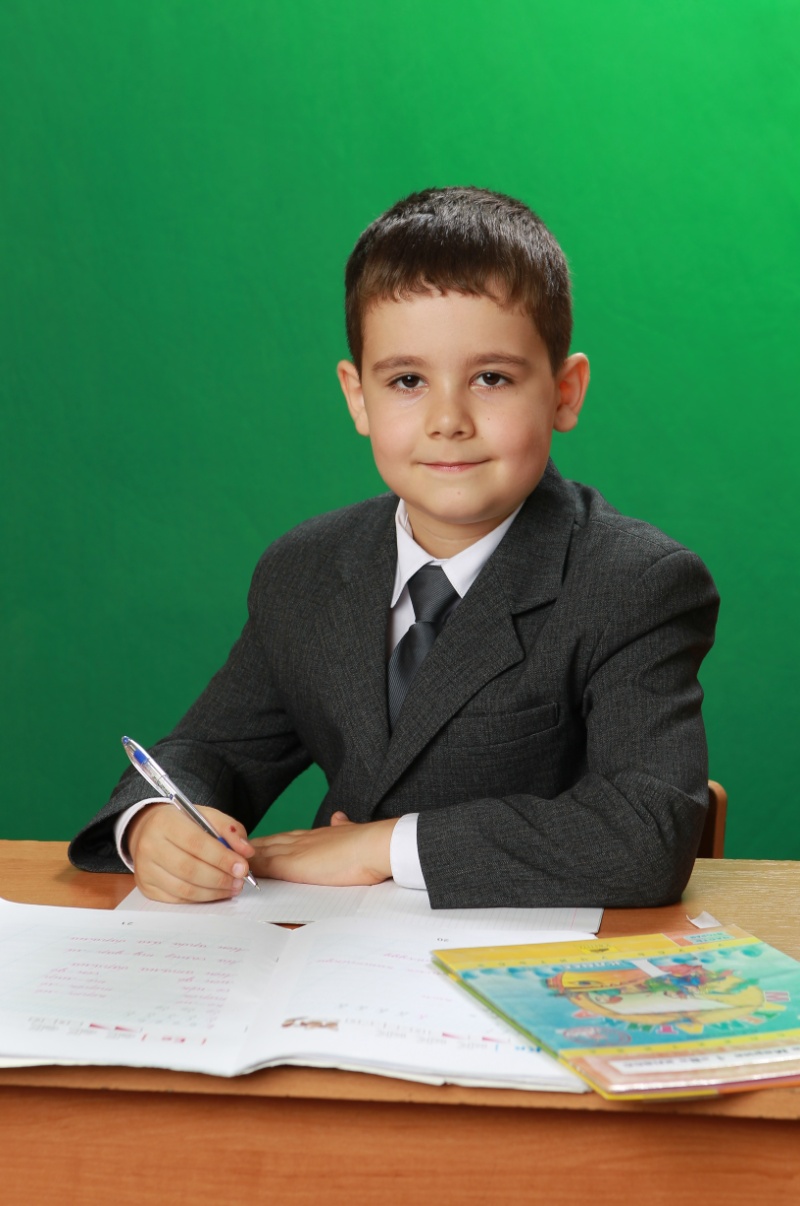 Цели проекта:
Образовательные:
 познакомить учащихся с Красной книгой
Развивающие:
привить чувства сопереживания к проблемам  окружающей природы;
побудить их быть активными защитниками природы.
Воспитательные:
воспитывать бережное отношение к растениям и животным;
воспитывать умение работать с источниками информации;
Помочь осознать, что главная общечеловеческая ценность – жизнь.
Задачи:
Изучить историю Красной книги и её содержание.
Познакомить с некоторыми видами.
Воспитание чувства доброты и сострадания ко всему живому.
Развитие уже имеющихся знаний, наблюдений и коммуникативных умений.
Проблема:
Что мы можем сделать, чтобы сохранить и приумножить редкие виды животных и растений ?
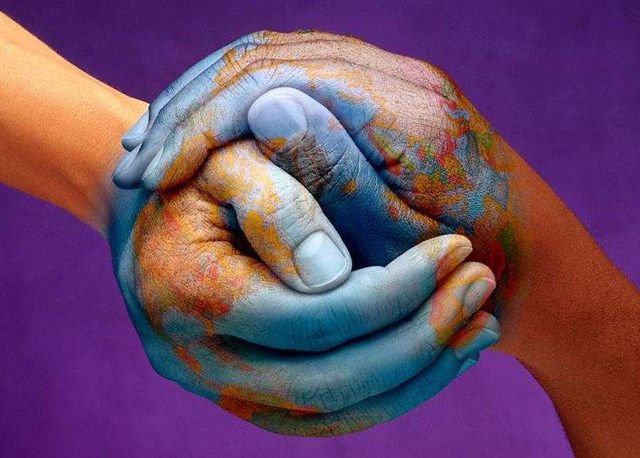 Красная  книга –это книга, которая  содержит сведения о редких, исчезающих растениях и животных. Все они  нуждаются в охране.
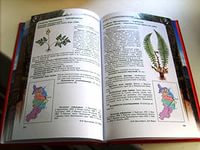 Красный цвет – сигнал  опасности!Он как бы призывает всех людей: растения и животные в беде, помогите им!
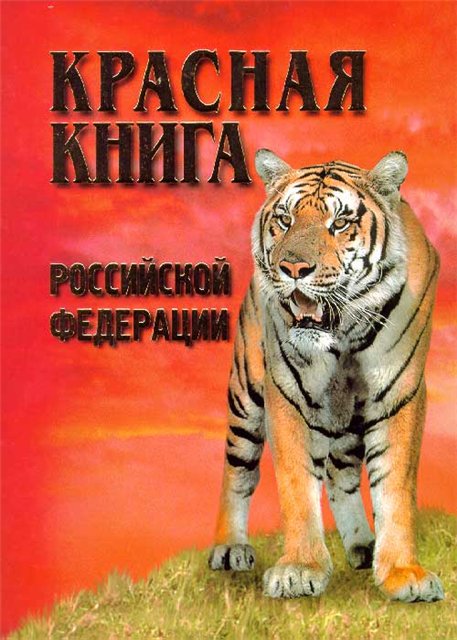 История создания Красной книги.
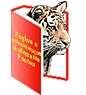 Учёные всего мира создали международный союз охраны природы  МСОП. По заданию этого союза ученые: биологи, экологи, стали изучать каким представителям нашей планеты помочь в первую очередь, составили списки и издали их в виде книги. Назвали ее «Красная книга фактов». Это была первая Красная книга.
           Эта книга советует, какие растения и животные редкие, призывает изучать и предупреждает об их исчезновении.
           В 1963 году был впервые выявлен реестр редких и исчезающих животных. Питер Скотт, возглавляющий специальную общественную комиссию по редким видам рекомендовал назвать книгу Красной – сигнал тревоги. 
           В 1973 году Международным союзом охраны природы и природных ресурсов был опубликован « черный список» нашей безвозвратной потери, который печально констатировал, что млекопитающих животных, начиная с 1600 года, исчезло с лица Земли 63 вида и 55 подвидов.
            Красная Книга в СССР утверждена в 1974 году. Помимо этого, Красные книги созданы во многих республиках.
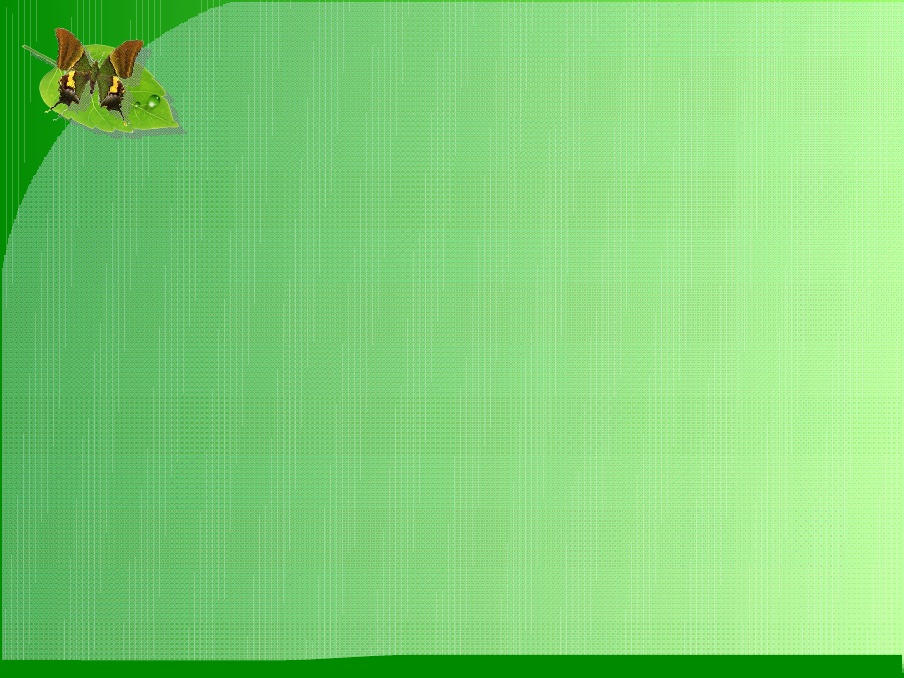 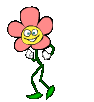 Млекопитающие
Главы  и  разделы Красной Книги Российской Федерации
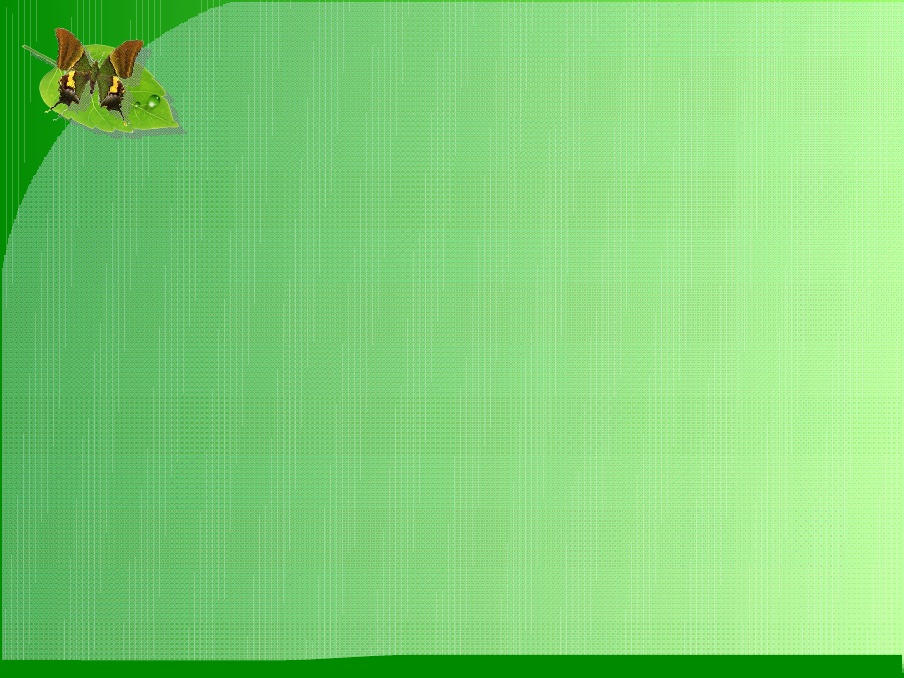 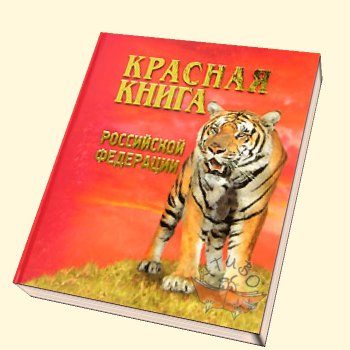 Пресмыкающиеся
Земноводные
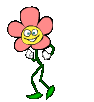 Птицы
Рыбы
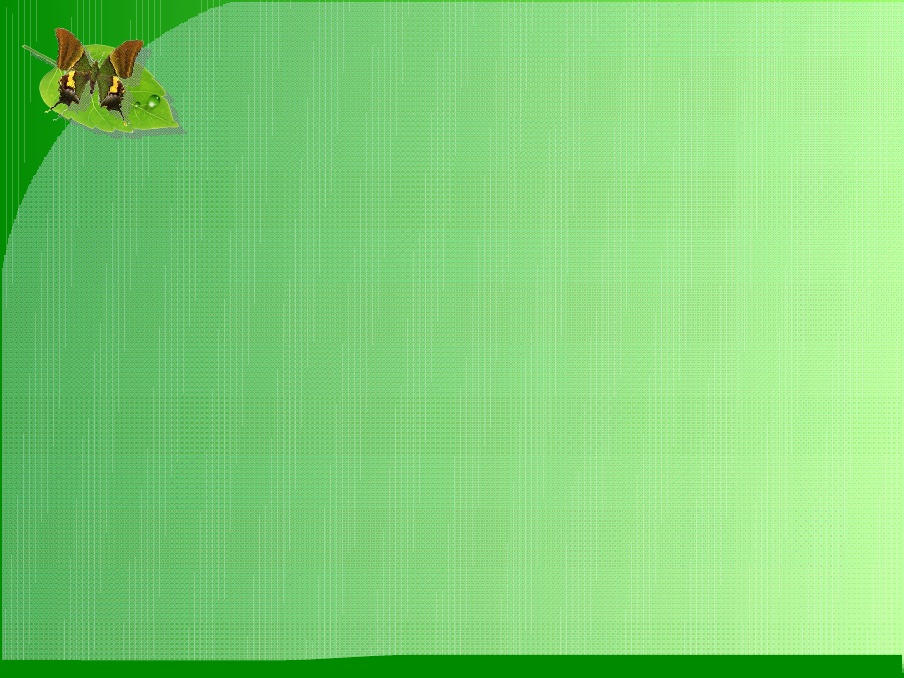 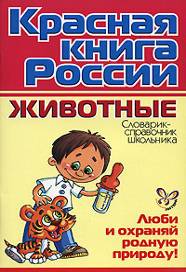 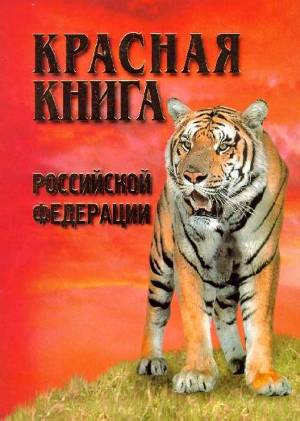 I том – 
Животные
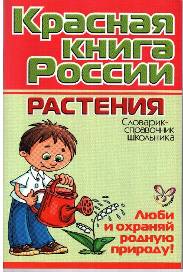 II ом – 
Растения
Призывает
изучать эти виды.
Информирует,
какие виды живот-
ных и растений
в опасности.
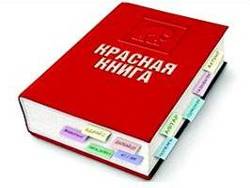 Советует,
как сохранить эти
редкие виды расте-
ний и животных.
Предупреждает
об исчезновении
этих видов.
Для удобства пользования, страницы у книги цветные.
На серых листах — сведения о мало изученных 
и редких видах. Возможно, они находятся 
под угрозой, но так как нет достаточной 
информации, то нельзя оценить, к какой группе
они относятся.
На белых листах помещены сведения 
о редких видах растений и животных.
Эти виды не находятся под угрозой вымирания,
встречаются очень редко , на ограниченных 
территориях, поэтому могут скоро исчезнуть.
На красных  листах помещены сведения 
о видах, находящихся под угрозой 
исчезновения и которые уже невозможно
 спасти без введения специальных мер
 охраны.
На желтых  листах— уязвимые виды.
 Эти виды встречаются в количествах 
достаточных для выживания, но их
 численность очень быстро сокращается.
Черными страницы стали тогда, когда 
вообще с лица Земли исчезли 
некоторые виды.
На зеленых  листах — сведения 
о восстановленных видах
 и находящихся вне опасности.
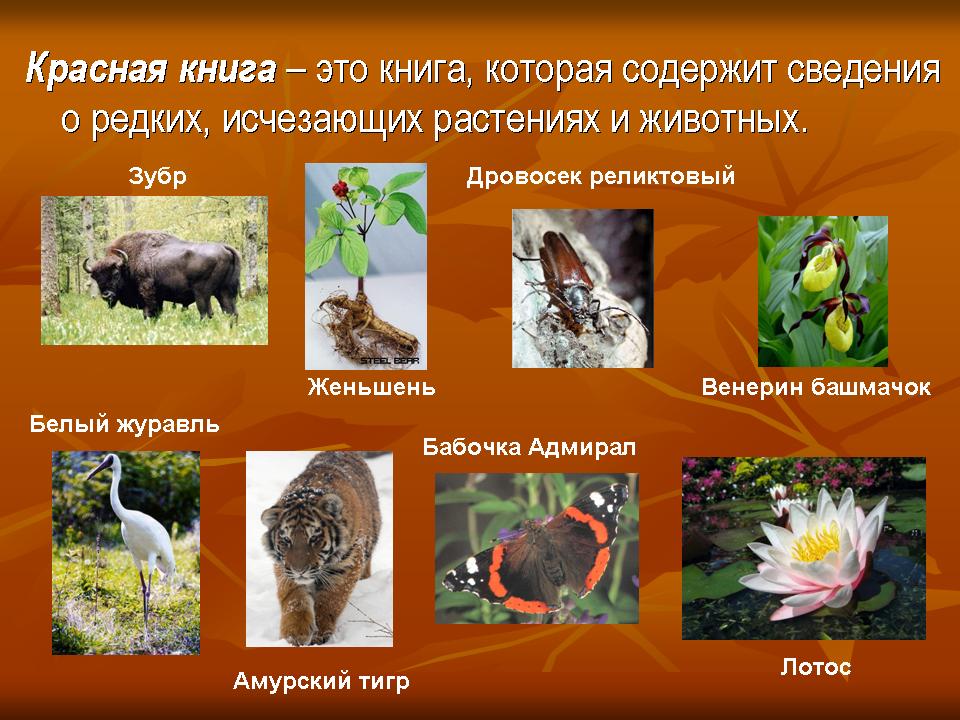 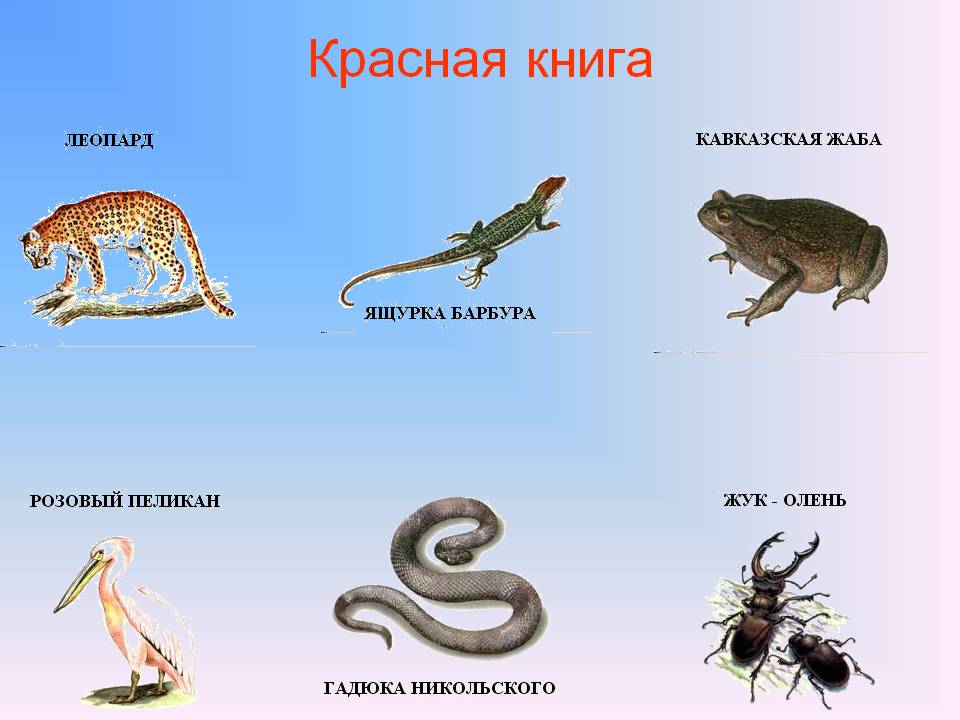 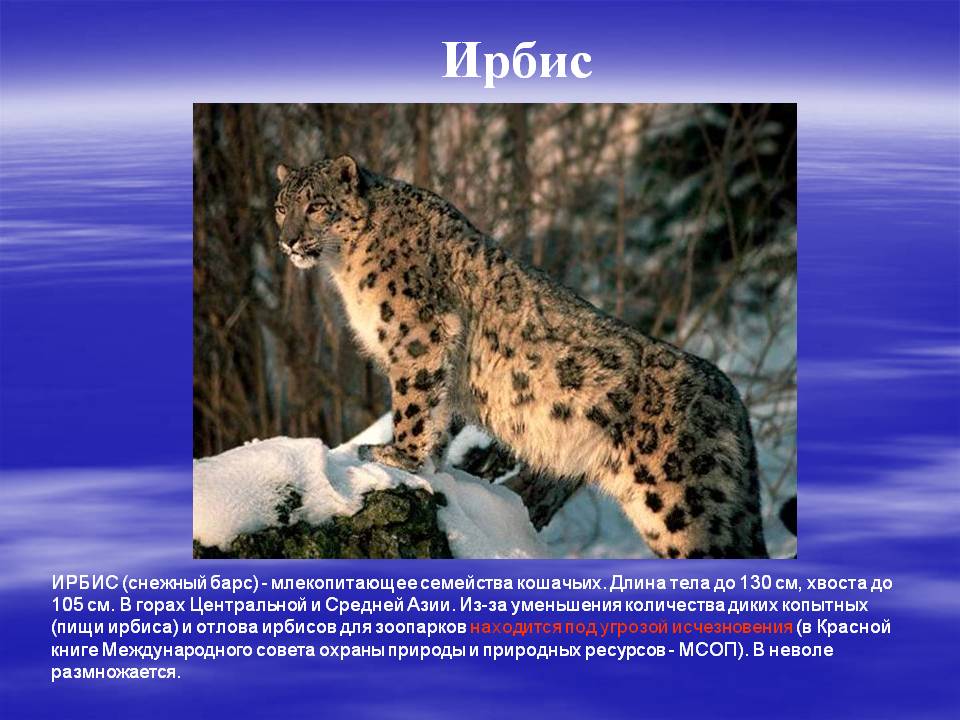 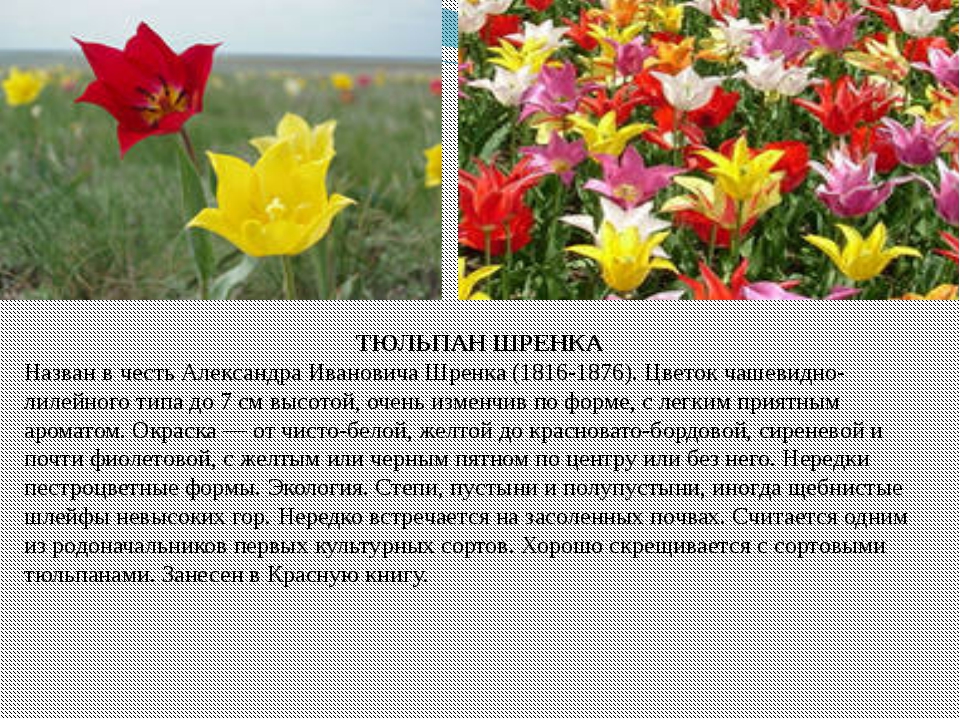 ВЕНЕРИН БАШМАЧОК  встречается в лесах. Цветки его по форме напоминают башмачки. Зацветает это растение на15-17 году жизни. Это растение довольно крупное, высотой до 50 см. На  стебле 3-4 листа и 1-2 цветка. Башмачок начинает цвести в мае- июне, цветёт 2-3 недели.
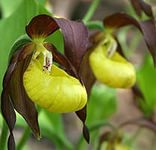 ЛОТОС- одно из самых прекрасных  растений. Они украшают водоёмы на Каспийском  море. На Дальнем Востоке и на реке Волге. Кроме того, водные  растения очищают  воду от вредных  примесей и загрязнений.
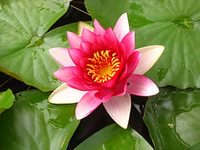 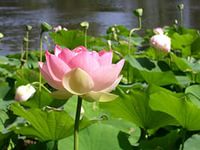 ЖЕНЬШЕНЬ - ценнейшее лекарственное  растение. Название его в переводе с китайского языка означает «человек – корень». И правда, корень женьшеня по форме напоминает  человеческую фигуру. Корень растёт медленно. Само растение может дожить  до 100 лет, и корень  у него будет весить всего 300-400 граммов. В этом корне целый набор веществ, делающих человека сильным, выносливым, быстрым.
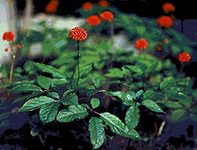 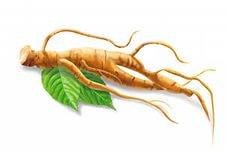 Следующая страница  посвящена насекомым
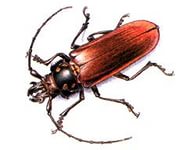 дРОВОСЕК  РЕЛИКТОВЫЙ- самый крупный жук нашей страны. Слово «реликтовый» означает, что жук сохранился с древнейших времён. Он обитает в нашем родном Приморье. В современной уссурийской фауне, являющейся древнейшей в Евразии, он представляет своеобразное живое ископаемое.
Следующие  страницы  посвящены птицам и зверям
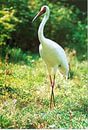 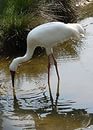 БЕЛЫЙ ЖУРАВЛЬ (СТЕРХ) – удивительно красивая и очень  редкая птица. Небольшое их количество живёт в Окском питомнике, где птиц изучают и пытаются разводить.  В настоящее время сохранилось всего два места, где гнездятся стерхи: болота в низовьях Оби и влажные  тундры  Якутии. Зимуют  стерхи за 5 000-6 000 км от этих мест – в Индии и  Китае. Большинство птиц гибнут во  время перелёта к зимовкам.
ЗУБР- это очень  крупный зверь, массивного  и тяжёлого  сложения. Голова большая, с широким лбом, длина  тела  достигает 3 м.,  высота – 2 м.   Вся жизнь  зубра  связана с лесом, поэтому вырубка лесов человеком стала первой причиной исчезновения зубров. Вторая причина – охота, промысел. Продолжительность его жизни на воле 22-27 лет. В  зоопарках  зубры живут и дольше.
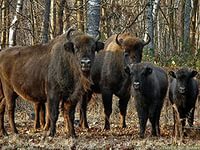 Сначала  все  сведения о редких и исчезающих  растениях и животных уместились в одном томе. В нашей стране такая книга  вышла в 1978 году. Позже  выяснилось,  что в защите  нуждается  большее количество видов. Второе издание вышло в 1984 году уже в 2 томах. В них о каждом взятом под охрану растении и животном  кратко  сказано  всё: где  встречается, насколько в бедственном положении находится, по каким причинам  сокращается  численность и что надо делать, чтобы  уберечь вид от вымирания.
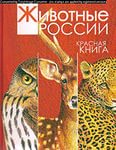 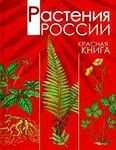 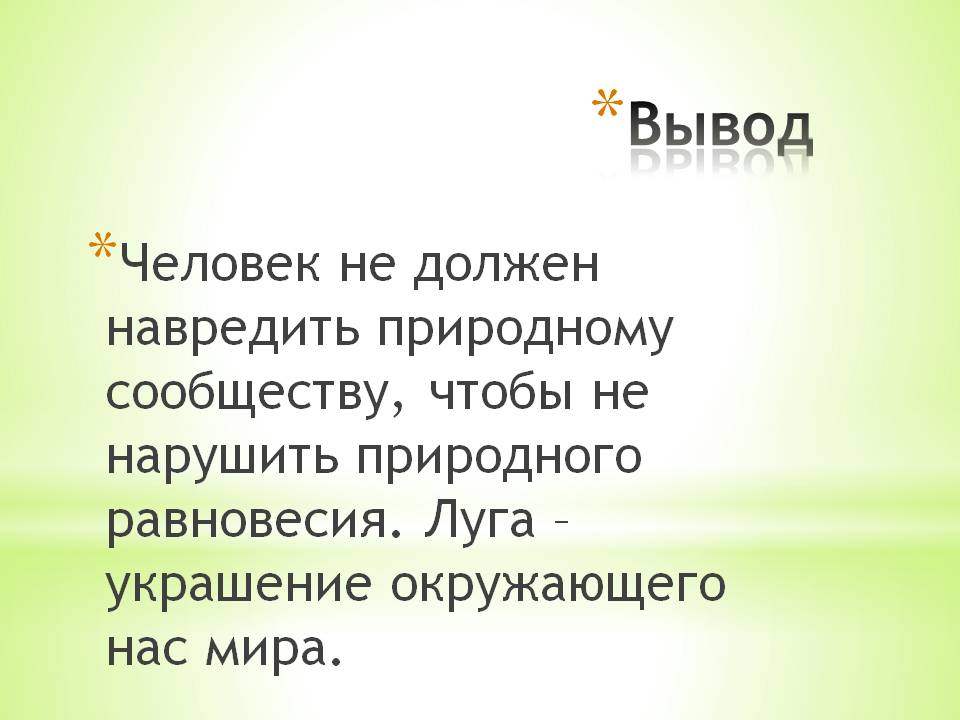 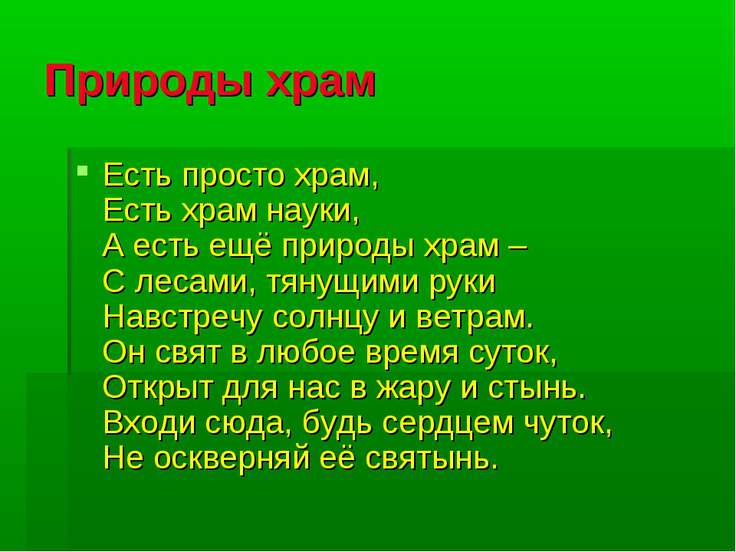 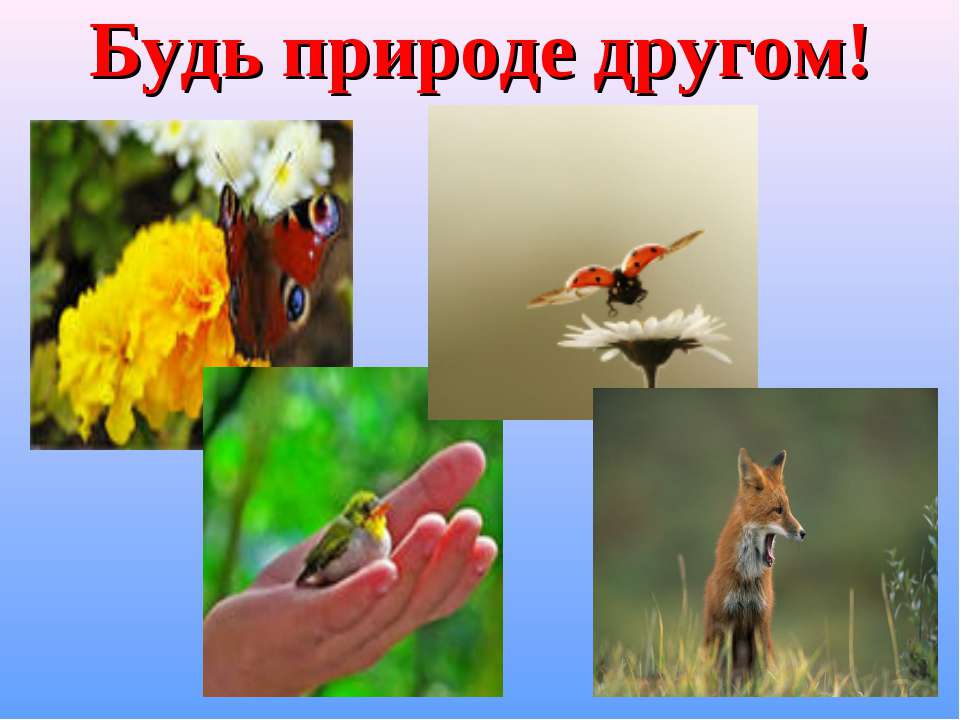 СПИСОК   ЛИТЕРАТУРЫ:Атлас – определитель «От земли до неба»Тихомирова Е.М. Поурочные  разработки  по предмету «Окружающий мир», издательство «Экзамен», Москва, 2012Плешаков А.А. Окружающий мир. Учебник в 2 частях, Москва, Просвещение, 2012